Line Array Dual 10” Speaker
DS-8103C
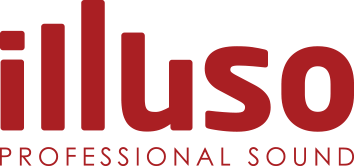 Professional Line Array Speaker System
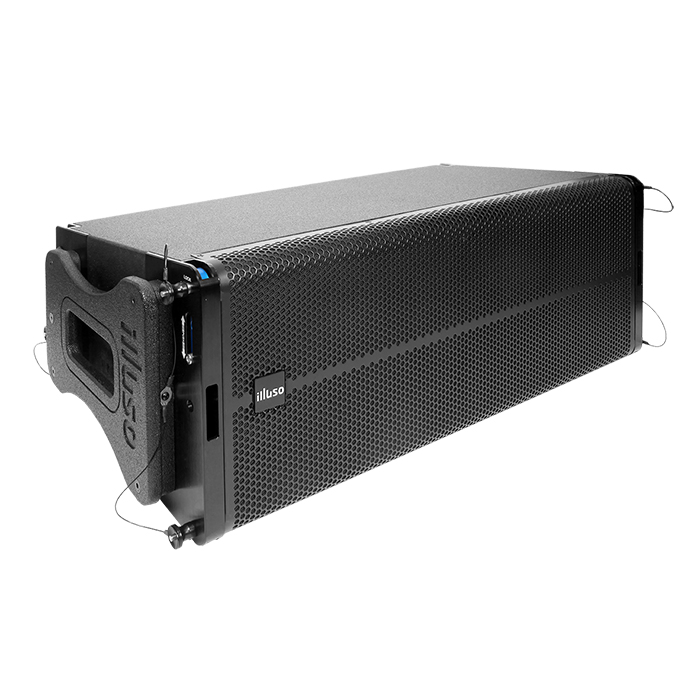 FEATURE
2개의 10” 고성능 네오디윰 드라이버와 2개의 1.7” 컴프레션 중고역 드라이버
매우 이상적인 사운드와 파워풀한 사운드를 제공하여 중대규모 구성에이상적으로 적용할 수 있는 라인어레이 스피커
SPECIFICATION
서울시 동작구 상도로 17 동화빌딩
TEL : 02-825-0300 FAX: 02-825-1141
www.dhe-av.co.kr
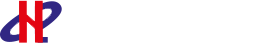